Народная музычная творчасць Народныя інструменты
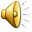 Першыя канкрэтныя звесткі пра народныя музычныя інструменты адносяцца да XIII – XVIII стст. – перыяду ўваходжання Беларусі Ў склад ВКЛ. (Дудка, шумелы (званочкі), жужалка, бразготкі)
Летапісы – каштоўныя крыніцы даследвання гісторыі беларускіх народных інструментаў(“Псалтыр Талковы” XII ст.,“Кормчая кніга” XIIIст., “Лексіс Л. Зізанія”, “Лексікон” П. Бярынды і інш. )
Беларускія народныя музычныя інструменты
Званы– культавы і сігнальны музычны інструмент
“Калотка”, бразготка, трашчотка – выконвала сігнальную функцыю пры нечаканых здарэннях, пажарах
Пра радасныя падзеі абвяшчалі “шаркуны” , якія вешаліся на шыю каню вясельнага экіпажа, бо гучная і шумная музыка абараняла ад “нячыстай сілы”
Дуда – сакральны язычніцкі музычны духавы інструмент
Дуда A Дуда A - духавы язычковы інструмент. Зараз пад уздзеяннем рускай мовы больш вядома пад назвай "валынка". У старабеларускай літаратуры згадваецца з ХV ст. Першыя іканаграфічныя крыніцы дудаў на Беларусі адносяцца да ХVІ ст., калі на тэрыторыі ВКЛ распаўсюдзіліся дуды нямецкай канструкцыі
Дуда D Дуда D - духавы язычковы інструмент, які складаецца са скуранога меха, меладычнай трубкі (жалейка, перабор), басавай трубкі (гук, бас) і трубкі для надзмухання паветра (сапель). У старабеларускай літаратуры згадваецца з ХV ст.
Дуда G Дуда G - духавы язычковы інструмент. У старабеларускай літаратуры згадваецца з ХV ст.
Колавая ліра Колавая ліра (ліра карбова, старэцкая скрыпка) - струнны смычковы інструмент, дзе ролю смыка адыгрывае кола, якое трэцца ад струны. Вядома на беларускіх землях з першай паловы ХVІІ ст. (дзённік наваградскага шляхціча С. Маскевіча, 1611 г.), але ускосныя крыніцы дазваляюць меркаваць, што яна была вядомая тут ужо ў другой палове ХVІ ст.
Скрыпка – смыкавы струнны музычны інструмент, вядомы на Беларусі з 1 паловы xvi ст.
Цымбалы – адзін з самых папулярных музычных інструментаў на беларусі. Першыя звесткі пра іх на беларускіх землях адносяцца да 1 паловы xvi ст.
Барабан дзвухбаковы Ударны інструмент, на цыліндрычны корпус якога з абодвух бакоў нацягнуты скураныя мембраны. Шматразова згадваецца ў беларускай літаратуры ХІІ-ХVII стст.
Барабан паходны ударны інструмент з адной мембранай. Шматразова згадваецца ў беларускай літаратуры ХІІ-ХVII стст., асабліва рыцарскай тэматыкі
Гонг Ударна-перкусійны інструмент у выглядзе плоскай медзянай ці бранзовай пласціны, падвешанай за 1 ці 2 пятлі, па якой білі калатушкай ці рукой. Паводле іканаграфічных крыніцаў вядомы на Беларусі з ХVІ ст.
Дарабук Ударна-перкусійны інструмент арабскага паходжання з характэрным звужэннем пасярэдзіне корпуса. Прататыпы дарабука вядомы з часоў неаліта. Вядомы на Беларусі ад татараў, якіх Вітаўт пасяліў у ВКЛ у ХV ст.
Крылападобныя гуслі Крылападобныя гуслі - струнны шчыпковы інструмент, акрамя асноўнага корпуса мае дадатковы рэзанатар - акрылак/крыло. Упершыню згадваецца на Беларусі ў ХІІ ст. у працах Кірылы Тураўскага
Лютня Лютня - струнны шчыпковы інструмент з драўляным шматскладовым клееным корпусам грушападобнай формы. Паводле іканаграфіі сярэднявечная лютня вядома на Беларусі з ХV ст. Італьянская лютня рэнесанснага тыпу распаўсюдзілася на Беларусі ў ХVІ ст. (мода ўведзеная каралевай Бонай Сфорцай)
Рэбек Рэбек - струнны смычковы інструмент з грушападобным корпусам і 3-4 струнамі. Паводле іканаграфічных крыніц вядомы на Беларусі з ХV ст.
Тромбамарына Тромбамарына (томбамарын) - басавы аднаструнны смычковы інструмент заходнееўрапейскага паходжання з трапецыепадобным клееным корпусам. Дакладных іканаграфічных крыніц на Беларусі не знойдзена, але ёсць выявы блізкароднасных інструментаў - гудкоў і басэтляў
Цыстра D Цыстра D - струнны шчыпковы інструмент лютневай групы, ад лютні адрозніваецца даўжэйшым грыфам, плоскай задняй дэкай і меньшай колькасцю струн
Цыстра G Цыстра G - струнны шчыпковы інструмент лютневай групы
Шалмей (жалейка) D Шалмей (жалейка) D - язычковы інструмент у выглядзе трубкі з ігравымі адтулінамі і адзінаным язычком. Меў рэгіянальныя і аказіянальныя адрозненні ў канструкцыі. Пад назвамі "сапёлка", "сопль", "свірэль", "пішчалка" і інш. вядомы на Беларусі ў ХІІ - ХVІІ стст.
Шалмей (жалейка) G Шалмей (жалейка) G - язычковы інструмент у выглядзе трубкі з ігравымі адтулінамі і адзінаным язычком
Шалмей (бамбарда) G/A Шалмей (бамбарда) G/A - язычковы інструмент у выглядзе конуснай трубкі з ігравымі адтулінамі і падвойным язычком. Іканаграфічныя крыніцы паказваюць прысутнасць нямецкай бамбарды на Беларусі з ХVІІ
У пачатку xx ст. у моду пачынае ўваходзіць гармонік – язычковы клавішна-пнеўматычны  музычны інструмент
Пашырэнню музычнай традыцыі ў хх ст. стала стварэнне аркестраў, самадзейных калектываў, ансамбляў
Вяртанне да спасціжэння сімволікі старажытных народных музычных інструментаў – заканамерная тэндэнцыя часу, якая праяўляе гістарычную памяць народа, дапамагае глыбей пранікнуць у сутнасць з’яў народнай інструментальнай культуры